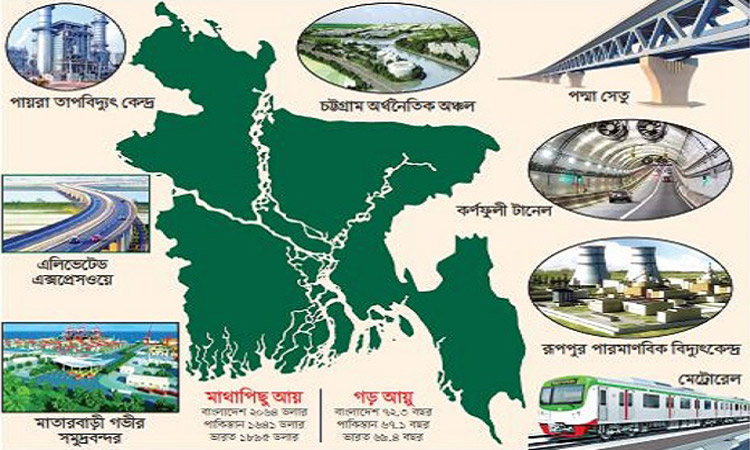 বাংলাদেশের অর্থনৈতিক কাঠামো
অর্থনৈতিক কাঠামো-
 যে কোন দেশের অর্থনীতিতে সংঘঠিত অর্থনৈতিক কর্মকান্ডের সমষ্টিগত অবদানই দেশের অর্থনীতির ভিত্তি গড়ে তোলে। এসব ভিত্তিকে অর্থনৈতিক কাঠামো বা খাত বলা হয়।

বাংলাদেশের অর্থনৈতিক কাঠামো           ভাগে ভাগ করা যায়-
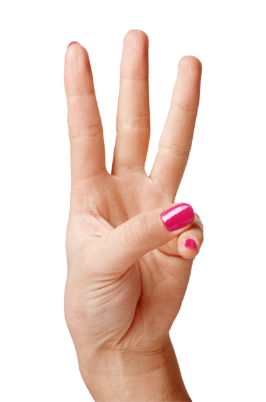 অর্থনৈতিক কাঠামো বা খাত
১।  উৎপাদনভিত্তিক খাত
২। মালিকানাভিত্তিক খাত
৩।অঞ্চলভিত্তিক খাত
২।শহুরে খাত
১।গ্রামীণ খাত
১। সরকারি খাত
২। বেসরকারি খাত
৩।  সেবা
১।  কৃষি
২।  শিল্প
১। অঞ্চলভিত্তিক খাত কয় প্রকার?
উঃ ২ প্রকার।

৩। গ্রামীণ খাত কি?
উঃ গ্রামীণ অর্থনীতিকে কেন্দ্র করে যে খাত সমূহ গড়ে উঠে তাকে গ্রামীণ খাত বলে।

৪। সরকারি ২টি খাতের নাম বল?
উঃ
৪। সেবা খাত কি?
উঃ অর্থনৈতিক কর্ম যা অবস্তুগত ও অদৃশ্যমান এবং যা মানুষের অভাব পূরণ করে এবং যার বিনিময় মূল্য দিতে হয়, তাকে সেবা বলে।

৫। কৃষি শহুরে না গ্রামীণ খাত?
উঃ উভয়ই।